14 May 2022
The nth term of sequences
LO: To use and find the formula for sequences.
Sequences and rules
Look at this algebraic expression
Un = 5n – 3
Find the first five terms of the sequence
= 2
- 3
5 - 3
=
u1
n = 1
5  1
u2
= 7
- 3
10 - 3
n = 2
5  2
=
= 12
u3
- 3
15 - 3
n = 3
5  3
=
= 17
- 3
=
20 - 3
n = 4
5  4
u4
= 22
- 3
25 - 3
n = 5
5  5
=
u5
17,
7,
22
2,
12,
Sequences and rules
Look at this algebraic expression
Un = n(n + 3)
Find the first five terms of the sequence
1  4
1 
(1 + 3)
= 4
=
u1
n = 1
u2
= 10
(2 + 3)
=
2  5
n = 2
2 
u3
(3 + 3)
= 18
3  6
n = 3
3 
=
=
= 28
(4 + 3)
4  7
n = 4
4 
u4
= 40
(5 + 3)
5  8
n = 5
5 
=
u5
28,
10,
40
4,
18,
Sequences and rules
Look at this algebraic expression
Un = 2  3n
Find the first five terms of the sequence
= 6
2  3
2 
31
=
u1
n = 1
u2
= 18
32
=
2  9
n = 2
2 
= 54
u3
33
2  27
n = 3
2 
=
= 162
=
34
2  81
n = 4
2 
u4
= 486
35
2  243
n = 5
2 
=
u5
162,
18,
486
6,
54,
+3
+3
+3
+3
+3
+3
+3
-3
Sequences of multiples
Find the nth term of this sequence
3
3,      6,       9,      12,     15,     18,     21,     24,  …
0
The nth term of a  linear sequence has the form dn + b
b
d
d is the difference between consecutive terms.
u1  is the first term of the sequence.
u1 = 3
For this sequence d = 3
b is the constant term you need to add.
b = u1 – d
– 3
b =
3
3n
+ 0
The first part of the nth term is
The nth term is
3n
+3
+3
+3
+3
+3
+3
+3
-3
Sequences of multiples
Find the nth term of this sequence
4,      7,       10,      13,     16,     19,     22,     25,  …
4
1
The nth term of a  linear sequence has the form dn + b
b
d
d is the difference between consecutive terms.
u1 is the first term of the sequence.
u1 = 4
For this sequence d = 3
b is the constant term you need to add.
b = u1 – d
– 3
b =
4
3n
+ 1
The first part of the nth term is
un = 3n + 1
The nth term is
+3
+3
+3
+3
+3
+3
+3
-3
Sequences of multiples
Find the nth term of this sequence
5,      8,       11,      14,     17,     20,     23,     26,  …
5
2
The nth term of a  linear sequence has the form dn + b
b
d
d is the difference between consecutive terms.
u1 is the first term of the sequence.
u1 = 5
For this sequence d = 3
b is the constant term you need to add.
b = u1 – d
– 3
b =
5
3n
+ 2
The first part of the nth term is
The nth term is
un = 3n + 2
+2
+2
+2
+2
+2
+2
+2
-2
Sequences of multiples
Find the nth term of this sequence
1
-1
1,      3,       5,      9,     11,     13,     15,     17,  …
The nth term of a  linear sequence has the form dn + b
b
d
d is the difference between consecutive terms.
u1 is the first term of the sequence.
u1 = 1
For this sequence d = 2
b is the constant term you need to add.
b = u1 – d
– 2
b =
1
2n
– 1
The first part of the nth term is
un = 2n – 1
The nth term is
–2
–2
–2
–2
–2
–2
–2
+2
Sequences of multiples
Find the nth term of this sequence
9
9,      7,       5,      3,       1,      –1,     –3,     –5,  …
11
The nth term of a  linear sequence has the form dn + b
b
d
d is the difference between consecutive terms.
u1 is the first term of the sequence.
u1 = 9
For this sequence d = –2
b is the constant term you need to add.
b = u1 – d
–(– 2)
b =
9
–2n
+ 11
The first part of the nth term is
un = –2n + 11
The nth term is
-4
+4
+4
+4
+4
+4
+4
+4
Sequences of multiples
Find the nth term of this sequence
1
1
1
1
1
1
1
1
7
7,      11,    15,     19,     23,     27,     31,     35,  …
3
The numerator is a constant value: 1,
the nth term of the linear
b
d
sequence in the denominator has the form dn + b
d is the difference between consecutive terms.
u1 is the first term of the sequence.
u1 = 7
For this sequence d = 4
b is the constant term you need to add.
b = u1 – d
– 4
b =
7
4n
+ 3
The first part of the nth term is
1
un =
The nth term is
4n + 3
+3
–3
+3
+3
Sequences of shapes
Writing the numbers
Find the nth term of this sequence
13
10
7
4
1
The nth term of a  linear sequence has the form dn + b
b
d
d is the difference between consecutive terms.
u1 is the first term of the sequence.
u1 = 4
For this sequence d = +3
b is the constant term you need to add.
b = u1 – d
–(3)
b =
4
3n
+ 1
The first part of the nth term is
un = 3n + 1
The nth term is
+ 4
–4
+4
+4
Sequences of shapes
Writing the numbers
Find the nth term of this sequence
9
17
13
5
1
The nth term of a  linear sequence has the form dn + b
b
d
d is the difference between consecutive terms.
u1 is the first term of the sequence.
u1 = 5
For this sequence d = +4
b is the constant term you need to add.
b = u1 – d
–(4)
b =
5
4n
+ 1
The first part of the nth term is
un = 4n + 1
The nth term is
Thank you for using resources from
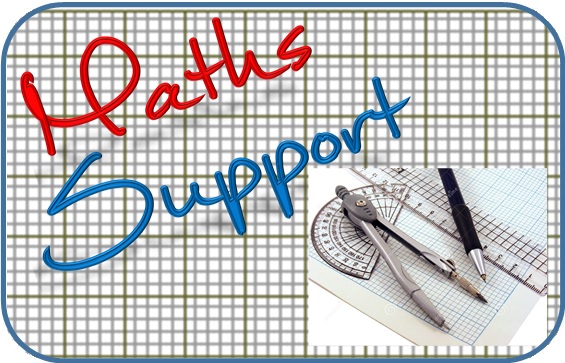 For more resources visit our website
https://www.mathssupport.org
If you have a special request, drop us an email
info@mathssupport.org